CI 5501Métodos Constructivos
Refuerzo para Hormigón
REFUERZOS
Elementos para suplir la falta de resistencia a tracción del hormigón
Barras de acero
Cables de acero
Tendones de fibra de carbono
Polipropileno
Ver También PRE(POST)TENSADO
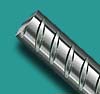 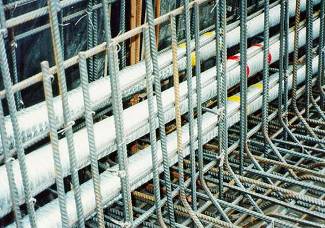 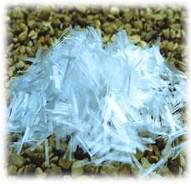 Pre y Post Tensado
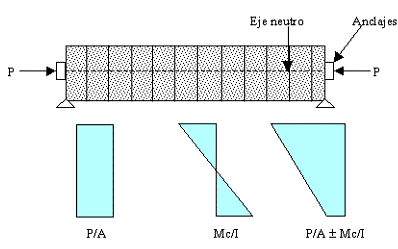 Cables adheridos versus cables “envainados”
TIPOS DE ACERO
NCh204:2020 “Barras Laminadas en caliente para Hormigón Armado”
Acero en barras 6m a 12m (f6 sin intermedios)
A440H: f6 a f32
A630H: f8 a f32
A700H y A730H (nuevos). 
f55 y f60 (nuevos)
Acero en mallas 2,15m x 6,00m
AT56-50: f2,6 – 3,0 – 3,4 – 4,0 – 4,2 – 6,0 – 10,0
Acero en rollos (1500 kg): f6 a f12, A440H y A630H
REPRESENTACIÓN EN PLANOS
Losas: Planta estructuras, refuerzos
Suples, reparticiones no indicadas, polines, ranas
Vigas: fierros longitudinales, estribos
Ejemplos.

CUBICACIÓN
DOBLEZ Y GANCHOS
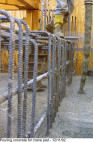 HERRAMIENTAS
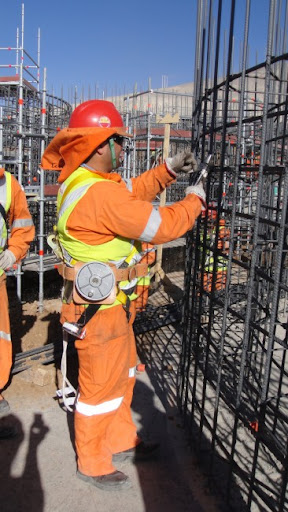 Grifa
Mesa de doblado
Estiradora
Máquina para hacer estribos
Tronzadora – Esmeril angular
Guillotina
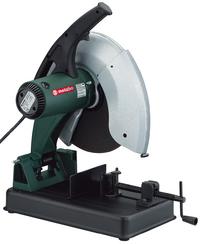 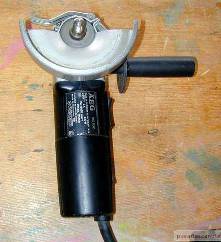 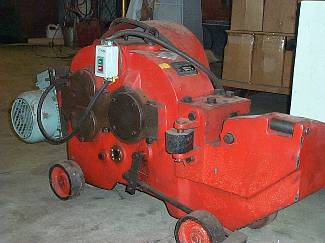 HERRAMIENTAS
Máquina para hacer estribos
COLOCACIÓN
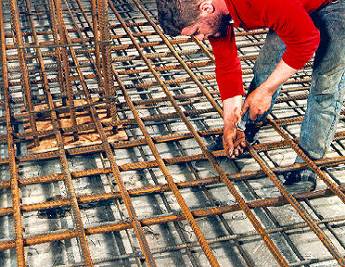 Enfierrador
$90 - $140 /kg
100 a 150 kg/HD
Alambre negro. Amarras
Separadores: calugas, ruedas, torres
NO SOLDAR
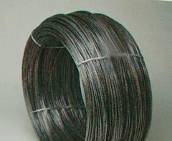 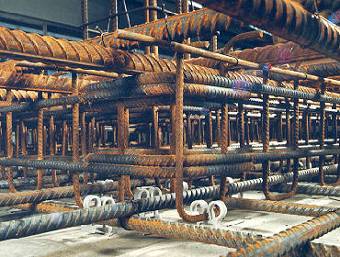 COLOCACIÓN
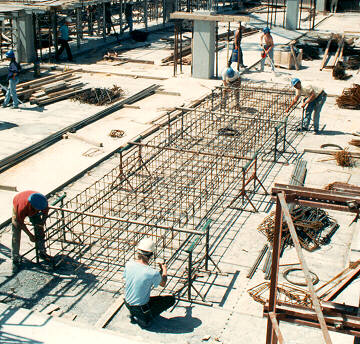 ESTADO DEL ACERO
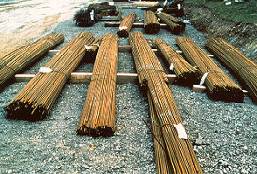 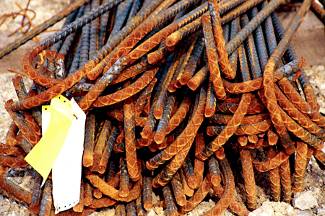 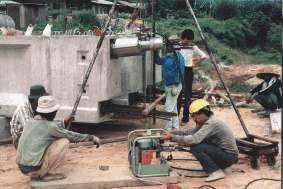 EMPALMES
Empalmar en zonas de menor esfuerzo de flexión. Aproximadamente 1/3 y 2/3 de la luz.
Longitud básica de empalme dada por la norma o especificaciones particulares de la obra.
El traspaso de esfuerzos es a través del hormigón: NO embarrilar con alambre negro.
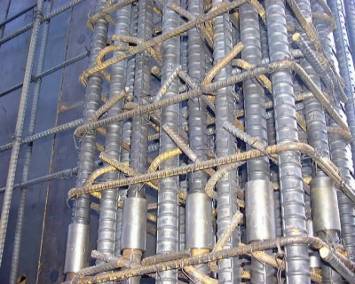 ALTERNATIVA: CONECTORES MECÁNICOS
EMPALMES
EMPALMES
Recordar 60F
DETALLES ARMADURAS
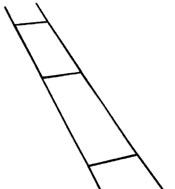 ESCALERILLAS (cada 6 hiladas)
MÍNIMOS SEGÚN ORDENANZAhttp://www.minvu.cl/RepositorioMinvu/Archivos/cvalen/documentos/OGUC.pdf
MUESTREO
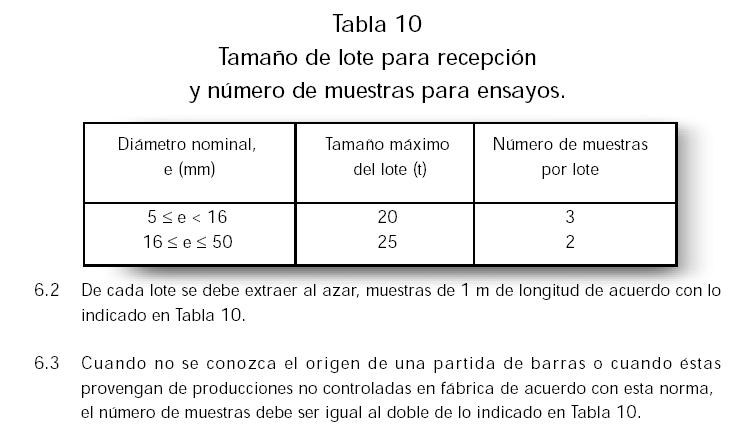 PESOS SEGÚN NORMA